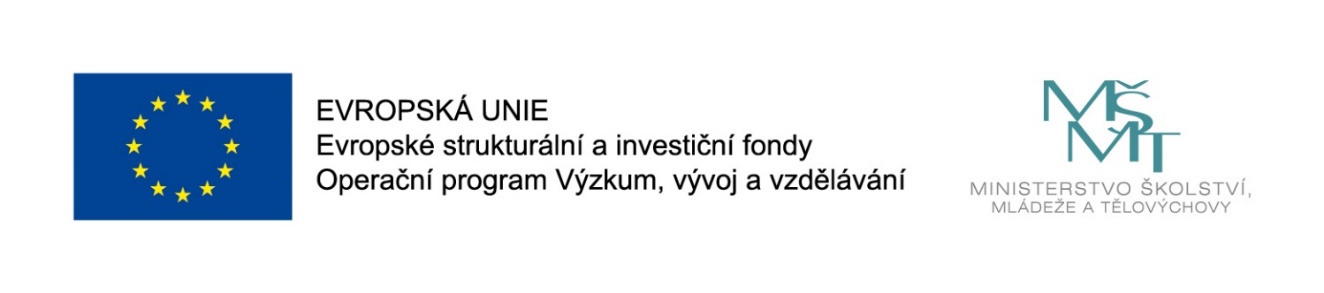 Názevprezentace
Prezentace předmětu:
MANAŽERSKÁ EKONOMIKA
Vyučující:
Ing. Žaneta Rylková, Ph.D.
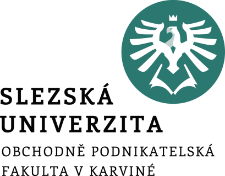 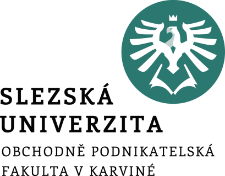 Nelineární závislost tržeb a nákladů na objemu produkce. Maximalizace výsledku hospodaření v diagramu bodu zvratu.
.
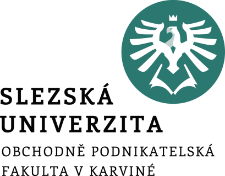 Cíl a struktura přednášky
Cílem přednášky je zdůvodnit nelineární závislost tržeb a nákladů na objemu produkce a vysvětlit maximalizaci výsledku hospodaření v diagramu bodu zvratu
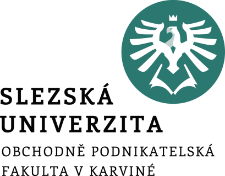 Úvod: Nelineární vývoj tržeb a nákladů
Snaha po objektivnějším (přesnějším) popisu zkoumané skutečnosti se odráží např. v aplikaci nelineárního průběhu tržeb a nákladů jako jejich závislosti na objemu produkce (prodeje). Jde o pochopitelnou snahu popsat co nejprecizněji očekávanou skutečnost pro účely budoucí analýzy diagramu bodu zvratu.
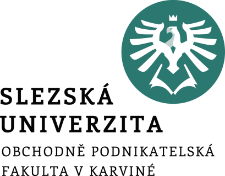 Úvod: Nelineární vývoj tržeb a nákladů
Podnikatelské subjekty v rámci své obchodní strategie uplatňují vůči svým zákazníkům cenové nástroje, které např. zvýhodňují odběratelé při vyšším odběru jejich produktů v nejrozmanitější podobě (snížení ceny po limitovaném odběru výrobků, množstevní rabaty, apod.).
Odrazem těchto postupů je nelineární průběh tržeb v závislosti na objemu realizované produkce, respektive nelineární průběh celkových nákladů, či nákladové funkce. 
Co stimuluje podnik k těmto krokům?
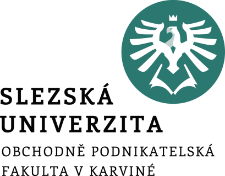 Úvod: Nelineární vývoj tržeb a nákladů
V ekonomické praxi podnikatelských subjektů (jak z oblasti výrobní sféry, tak v rámci obchodních organizací) v souvislosti s jimi uplatňovanou cenovou politikou vyvstává otázka: „jak stanovit cenu příslušného výrobku (nebo služby), aby byl zajištěn maximální zisk“? 
Cena je v tom případě proměnnou veličinou, která odráží dopad vztahu nabídky a poptávky. Je v kompetenci prodejních či marketingových útvarů podniku „popsat“ možnosti prodejů příslušného výrobku při různých cenách, respektive stanovit, jaké množství výrobku lze realizovat při dané ceně.
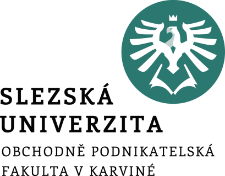 Omezující podmínky při využití diagramu bodu zvratu s lineární závislosti tržeb a nákladů na objemu produkce
Předpokládá se, že podnikatelský subjekt vyrábí pouze jeden druh výrobků (služby), jehož množství (objem) lze určit pomoci některé z naturálních jednotek (kg, m, l, m3, kWh, ks apod.). 
Tato podmínka eliminuje většinu podnikatelských subjektů z portfolia možných uživatelů takto koncipovaného diagramu bodu zvratu vzhledem k tomu, že podniky jsou ve své většině výrobci řady výrobků či poskytovateli celé plejády služeb. Využití diagramu bodu zvratu je pak spojeno se zavedením pomyslného „výrobku-reprezentanta“, což s sebou přináší řadu komplikací a zjednodušení.
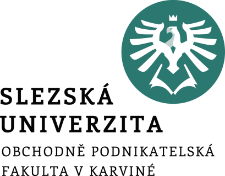 Diagram bodu zvratu
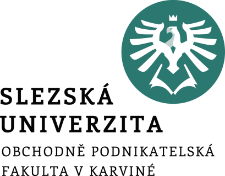 Podmínky pro využití vztahů platných v DBZ při vícepoložkovém sortimentu výroby
S přihlédnutím k vztahu pro výpočet výsledku hospodaření lze dříve specifikovanou podmínku interpretovat následovně:
Pokud příspěvek na úhradu na jednotku produkce pú bude u všech vyráběných výrobků vykazovat stejnou hodnotu, je možno pohlížet na tyto produkty jako rovnocenné výrobky a v tom případě lze hledat objem produkce QBZ spojený s bodem zvratu bez ohledu na sortimentní skladbu takto charakterizovaných výrobků. Obdobné závěry platí i pro objem produkce, který zajistí požadovanou výši zisku QZ.

	
Kde:
		pi	cena i-tého výrobku
		vi	jednotkové variabilní náklady i-tého výrobku
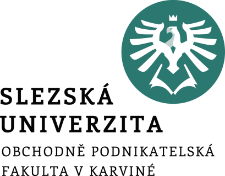 Podmínky pro využití vztahů platných v DBZ při vícepoložkovém sortimentu výroby
Kde:
		pi	cena i-tého výrobku
		vi	jednotkové variabilní náklady i-tého výrobku
		potom platí:

		VH = pú∙Q – F	(Q je množství všech výrobků 				v naturálních jednotkách za 				předpokladu, že splňují podmínku 
			pi – vi =konst.)
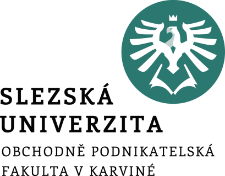 Podmínky pro využití vztahů platných v DBZ při vícepoložkovém sortimentu výroby
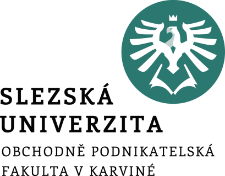 Podmínky pro využití vztahů platných v DBZ při vícepoložkovém sortimentu výroby
Úkol:
Stanovte výsledek hospodaření pekárny v měsících září a říjen. Výsledky srovnejte a okomentujte.
Určete množství produkce v naturálních jednotkách (ks) pro dosažení bodu zvratu (QBZ).
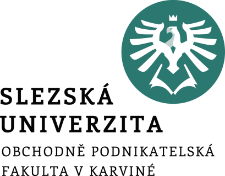 Praktické využití vztahů platných v DBZ při vícepoložkovém sortimentu výroby
Situace zobrazena v modelovém příkladu je příliš vzdálená ekonomické realitě podniků vyrábějících řadu různorodých výrobků. 
Přesto se nabízí využití výpočtů spojených se stanovením bodu zvratu s využitím příspěvku na úhradu na jednotku produkce v naturálních jednotkách (pú). Situaci přiblíží následující tabulka, která navazuje na „Tabulku1“ modelového příkladu:
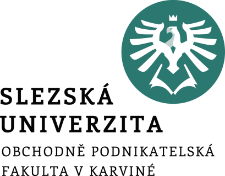 Praktické využití vztahů platných v DBZ při vícepoložkovém sortimentu výroby
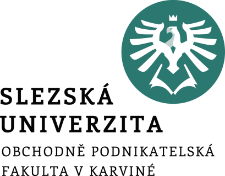 Praktické využití vztahů platných v DBZ při vícepoložkovém sortimentu výroby
Minimální množství pečiva:	Maximální množství pečiva:








Pokud se měsíční produkce pečiva bude pohybovat v intervalu:
QBZMIN < Q < QBZMAX je zaručeno, že firma dosáhne bodu zvratu bez ohledu na sortimentní skladbu realizované produkce.
Poznámka: uvedené závěry lze aplikovat pouze u sortimentní skladby, kde jednotlivé položky jsou ve stejné cenové hladině (cenově příbuzné).
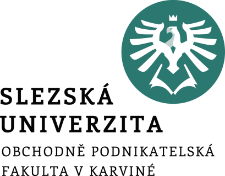 Praktické využití vztahů platných v DBZ při vícepoložkovém sortimentu výroby
Obdobné závěry platí pro stanovení výše produkce, která zajistí dosažení požadované výše zisku. Výsledkem bude interval
 QZ ∈ <QZMIN; QZMAX>.
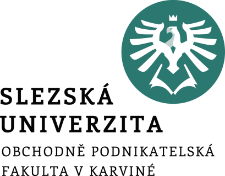 Využití fiktivního výrobku-reprezentanta v DBZ
Diagram bodu zvratu založený na využití fiktivního výrobku-reprezentanta je možné prezentovat např. na předpokládané výrobě v měsíci listopadu (Tabulka 2), kde lze specifikovat fiktivní výrobek označený jako „pečivo“. Výše příspěvku na úhradu púPEČIVO:




púPECIVO = 0,9708 Kč/ks
S využitím příspěvku na úhradu fiktivního výrobku-reprezentanta označeného jako „pečivo“ je výpočet objemu produkce v bodě zvratu dán vztahem:
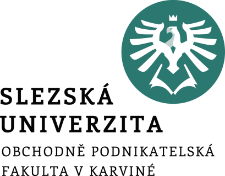 Využití fiktivního výrobku-reprezentanta v DBZ
Využití výrobku-reprezentanta je spojeno s předpokladem, že sortimentní skladba vyráběných produktů nedozná změnu oproti skladbě, při které byl příspěvek na úhradu výrobku-reprezentant stanoven. Proměnlivost sortimentní skladby výroby v jednotlivých hodnocených obdobích má zásadní vliv na přesnost vypočtených hodnot ukazatelů spojených s analýzou bodu zvratu a je specifickou záležitostí každého podnikatelského subjektu.
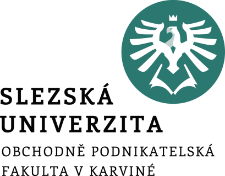 Cena p v DBZ
Dalším omezujícím faktorem při analýze diagramu bodu zvratu je předpoklad, že cena (p) je pro dané období a analyzovaný výrobek konstantní. Uvedený předpoklad umožňuje poměrně snadno stanovit parametry dalších veličin podílejících se na konstrukci bodu zvratu (má se na mysli zejména stanovní tzv. limitních hodnot: variabilních nákladů vLIMITNÍ, fixních nákladů FLIMITNÍ, ceny pLIMTNÍ)
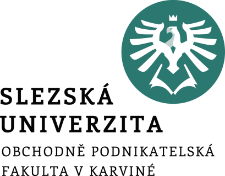 Cena p v DBZ
Přirozeným projevem proměnlivosti ceny v závislosti na počtu prodaných výrobků je poptávková funkce sestrojena z pohledu prodávající ho subjektu respektive výrobce. Otázka může být naformulována v této podobě:
Kolik výrobků bude prodáno v daném segmentu zákazníků (např. obchodním centru) za příslušné časové období, pokud cena bude na úrovni pX ?
Pokud získané údaje budou sestaveny v podobě tabulky, můžeme očekávat její následující podobu:
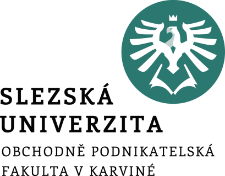 Cena p v DBZ
Jak vyhodnotit údaje v tabulce:
Za cenu 200 Kč/ks lze předpokládat, že se prodá 1 výrobek v případě, že se prodej uskuteční za cenu 170 Kč/ks, prodají se výrobky 2; v případě ceny 140 Kč/ks lze prodat 3 výrobky atd.
Na údaje v tabulce lze rovněž pohlížet tak, že 1. výrobek se prodá za 200 Kč/ks, druhý výrobek za 170 Kč/ks, třetí výrobek za 140 Kč/ks atd.

     Jak se budou prezentovat tržby?
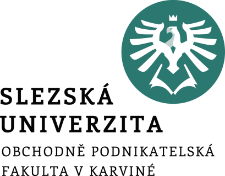 Cena p v diagramu tržeb při prodeji za stejnou cenu dle poptávkové křivky
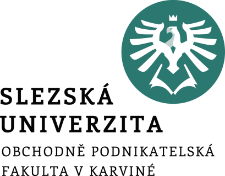 Cena p v diagramu tržeb při prodeji za stejnou cenu dle poptávkové křivky
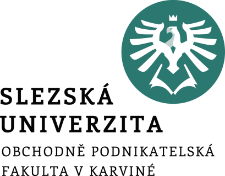 Formy nelineárního průběhu tržeb
Prodejní politika podnikatelských subjektů je v práci s cenou výrobku mnohem pružnější a neuspokojuje se s předpokladem ceny jako konstantní veličiny. Do cenové politiky podniků zasahuje faktor nabídky a poptávky, výsledkem jehož působení je výše ceny svázaná s objemem realizované produkce. Obdobně jako při stanovení průběhu nákladových funkcí, můžeme průběh tržeb prezentovat v podobě:
Lineární průběh tržeb: 	p = konst 	T = p∙Q,
Progresivní průběh tržeb:	p = p0 + k*∙Q	T = ∫(p0 + k∙Q)∙dQ    
Degresivní průběh tržeb	p = p0 – k*∙Q 	T = ∫(p0 – k∙Q)∙dQ
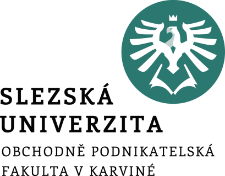 Kumulativní funkce tržeb a závislost celkových tržeb na objemu produkce
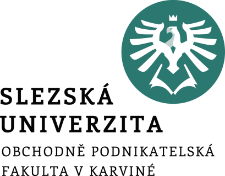 Formy nelineárního průběhu tržeb
Oblast platnosti vztahu uvedeného pro výpočet tržeb při degresivním průběhu je omezena podmínkou, že cena bude sice klesat, ale nesmí nabývat záporných hodnot:
	p > 0
	p0 – k∙Q >0
	Kde:
		p0	výchozí cena 
		k*		koeficient charakterizující „strmost“ klesání 					respektive stoupání ceny
*) Koeficient „k“ transformuje předpokládanou produkci (prodej) Q do „cenového vlivu“, o který se zvýší (respektive sníží) cena při daném objemu produkce Q. Nejde o bezrozměrnou konstantu, ale konstanta má rozměr: Kč/ks2. Představuje hodnotu snížení (zvýšení ceny), které připadá na jeden ks produkce. Tak v případě závislosti ceny na předpokládaném objemu produkce v podobě: p = 12 000 – 400∙Q, znamená hodnota 400 Kč/ks2, že očekávané zvýšení prodeje o 1 ks, je spojeno se snížením ceny o 400 Kč/ks.
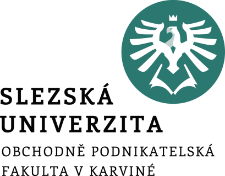 Formy nelineárního průběhu tržeb
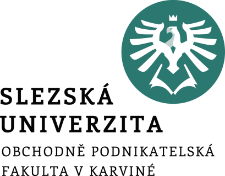 Formy nelineárního průběhu tržeb
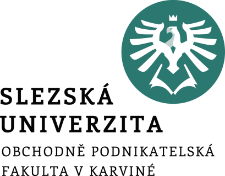 Nelineární vývoj tržeb a nákladů v diagramu bodu zvratu
Na rozdíl od klasického diagramu bodu zvratu s lineárním vývojem tržeb i nákladů, kde nelze hovořit o optimálním objemu produkce, při kterém je dosahováno maximální hodnoty výsledku hospodaření, lze se setkat v diagramech bodu zvratu s nelineárním průběhem tržeb a nákladů (a to i v případech, kdy půjde o lomenou čáru tržeb a nákladů) s možností stanovit optimální výši výroby pro splnění zmíněného cíle. 
Jako ilustrativní situaci lze využít variantu degresivního vývoje tržeb a progresivního vývoje nákladů (jak bylo již výše zmíněno, je tento případ v praxi méně obvyklý).
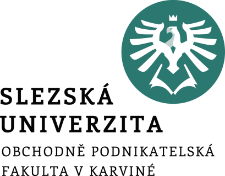 Maximalizace výsledku hospodaření VHMAX při degresivním vývoji tržeb a progresivním vývoji nákladů
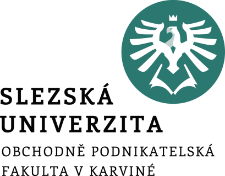 Nelineární vývoj tržeb a nákladů v diagramu bodu zvratu
Při degresivním vývoji tržeb a progresivním vývoji nákladů je diagram bodu zvratu charakterizován vznikem dvou bodů zvratu. Na obrázku 5 je oblast produkce, při které výsledek hospodaření vykazuje kladnou hodnotu (zisk), vymezena množstvím výroby daného body úsečky QBZ1 a QBZ2. Výroba v oblasti, kde Q < QBZ1 respektive Q > QBZ2 vykazuje zápornou hodnotu výsledku hospodaření (ztrátu). Křivka nákladů je v těchto oblastech vždy nad křivkou tržeb.
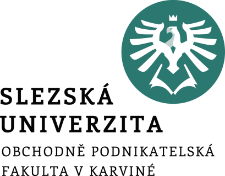 Degresivní vývoj tržeb a lineární průběh nákladové funkce V DBZ
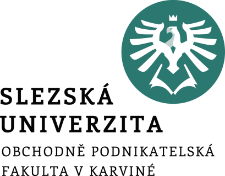 Shrnutí
Cílem přednášky je zdůvodnit nelineární závislost tržeb a nákladů na objemu produkce a vysvětlit maximalizaci výsledku hospodaření v diagramu bodu zvratu
Přednáška představila nelineární vývoj tržeb a nákladů, dále omezující podmínky při využití diagramu bodu zvratu s lineární závislosti tržeb a nákladů na objemu produkce